Костюм и его роль в народном танце
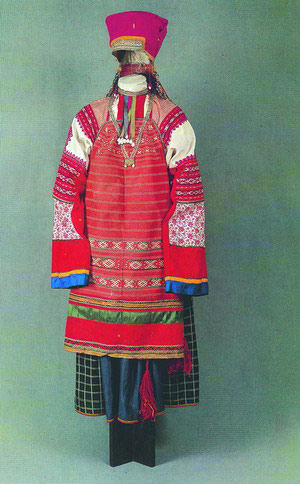 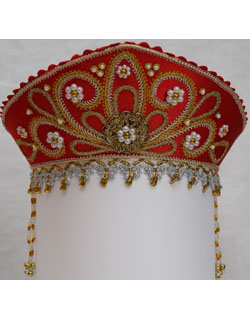 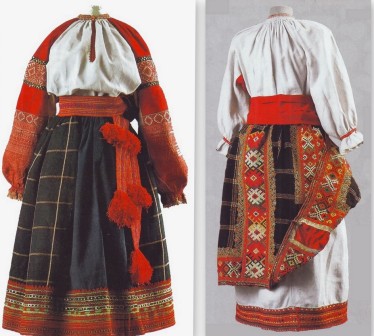 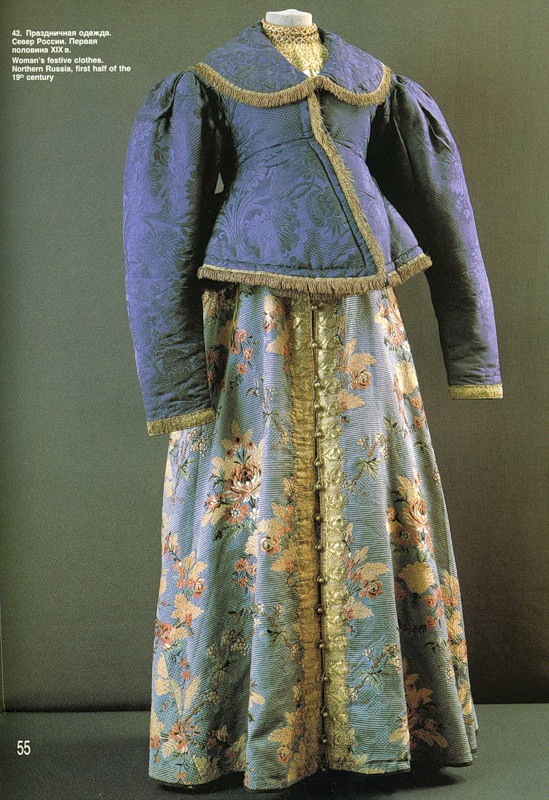 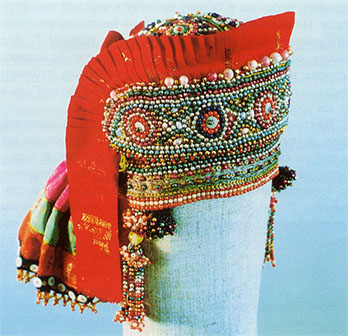 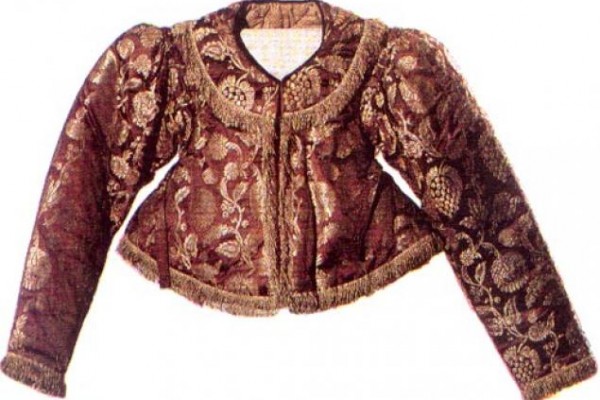 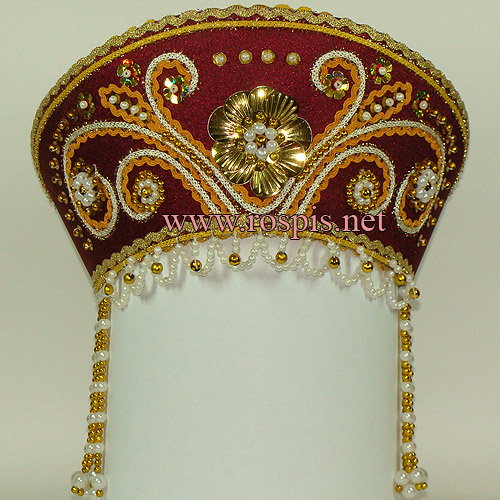 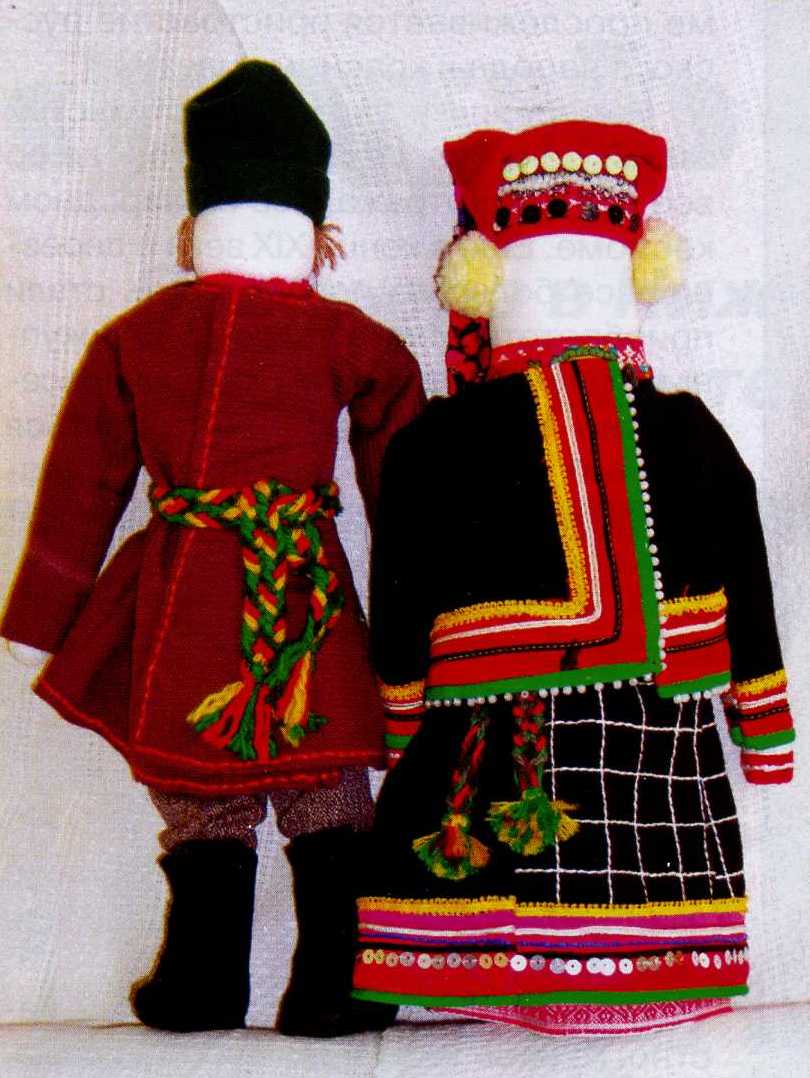 Спасибо за внимание!